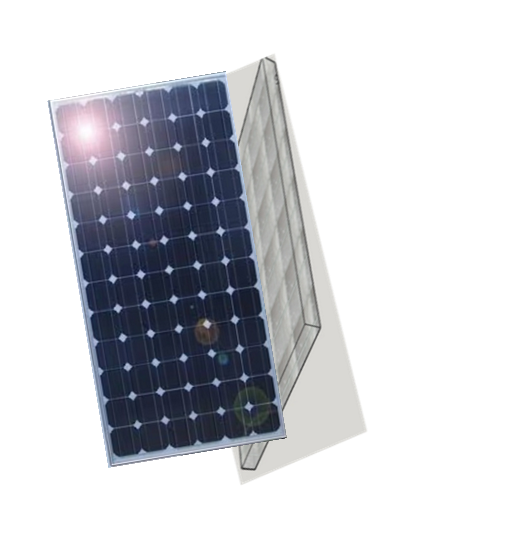 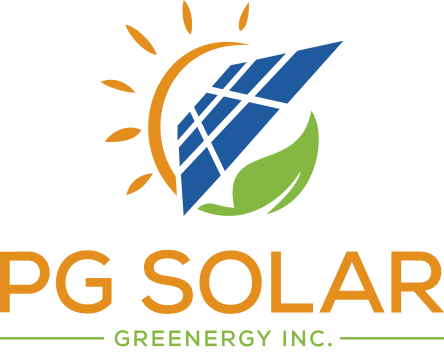 UPS
Ultra Photovoltaic Solar
Our Revolutionary HYBRID Dual-Faced PV Triple Sun Thermal new innovation
Several generations beyond Existing Hybrid PVT technology
45%+
15%
Increased
Electrical Energy
Efficiency
Generating  Electricity & 
Hot Water on the same platform
Increased 
Electrical Power Generation
This newly patented and  innovative Triple Boosting Thermal  System,  increases the  production efficiency of both electrical power & hot water generation  of  the HYBRID BIFACIAL (two-faced) Black Monocrystalline PhotoVoltaic Panel (PVP)  by at least 45%. This is much  more Electric power generation than what is seen with a regular PhotoVoltaic Thermal Panel (PV+Th)
1
Our smart & revolutionary active differential hot water circulation system “Transparent Thermal KIT“, when integrated with a Bifacial Black monocrystalline PV Panel, leads to a dramatic improvement in feasibility with a much lower price than a stand alone  
hot water collector panel !!! 
(without the PVP).
Sponsored by the Israel Innovation Authority -Chief Scientist
 this project was funded by a government grant with intent to implement  this dramatic and new  innovation  into a number of selected different field installations- 
pilots stage.
3
2
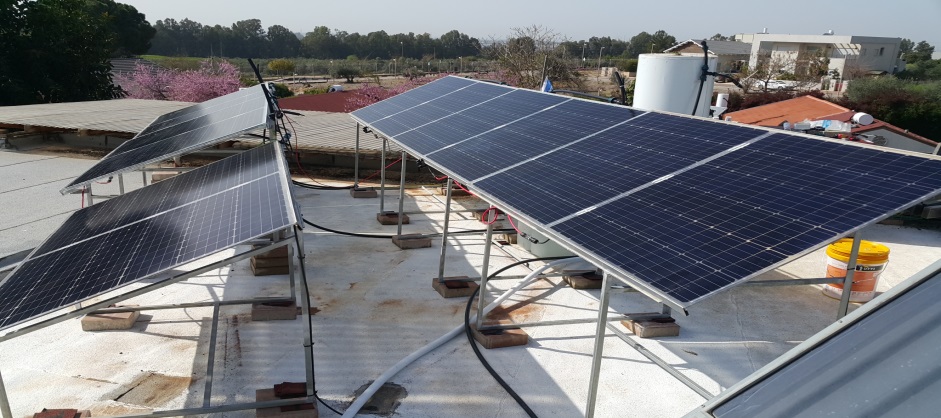 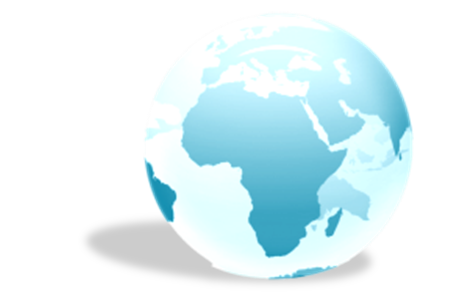 Coupled and retro-fitted  with the newest version  of  UPS
 Bifacial Black monocrystalline half-cut Photo-Voltaic Transparent  Panel along with a Thermal ‘kit’ ( 2.1m² ) and more, Semi Transparent PV Panels approaching output of 
550 Watts Wp
This in turn improves the Electric efficiency scale  in active differential 
full scale heat evacuation circulation (thermal)- generating hot water of
880 Watts Wp ( STC test)
A Differential Telescopic Elliptical Arcs Double Axis Multiple Sun Trackers
Coupled and retro-fitted  with the newest version  of  UPS Bifacial Photovoltaic Panels
increases the effective hours of direct sun      energy exposure by at least another 50%.
 Enables an additional 33% of Bi-facial PV Thermal panels to be integrated in between the shadowed spaces.
 Additional 80% which further accelerates the end user return of investment.
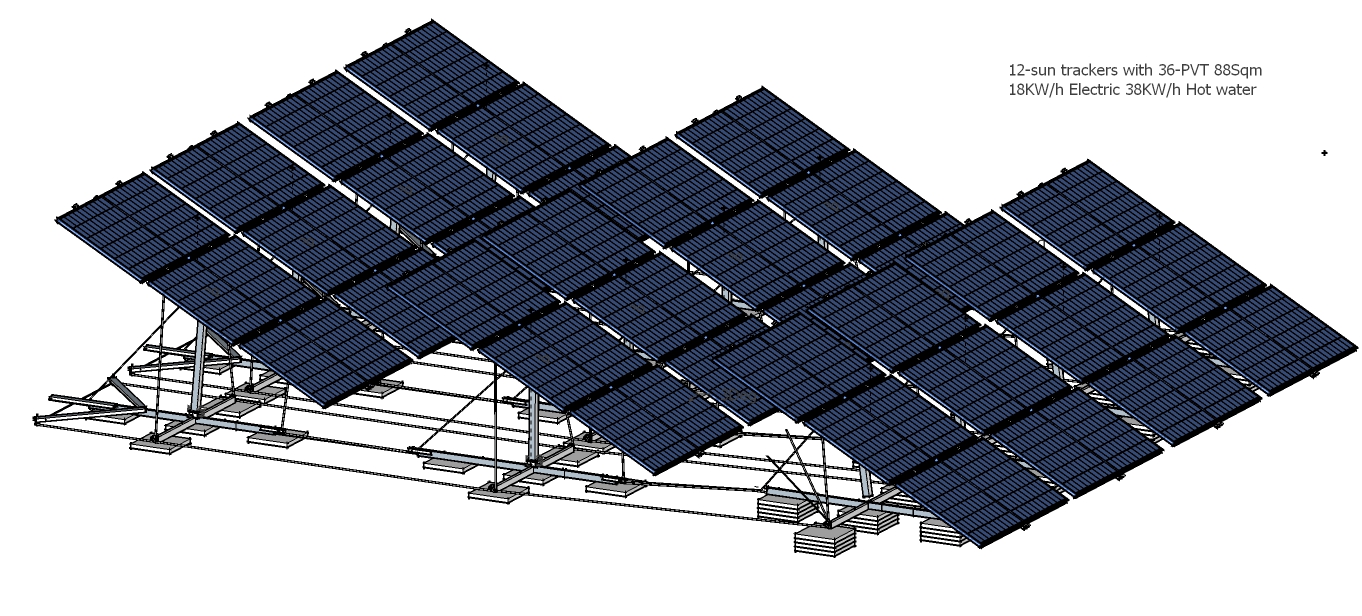 $
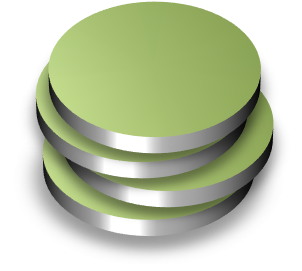 $
$
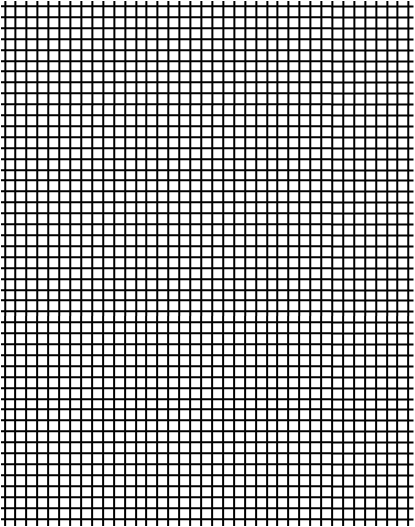 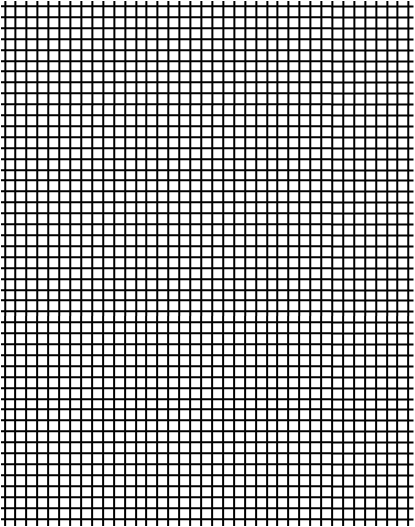 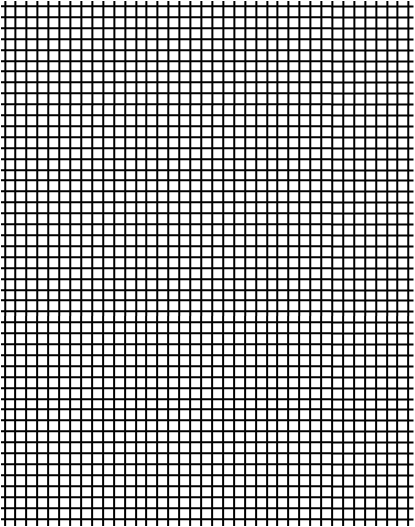 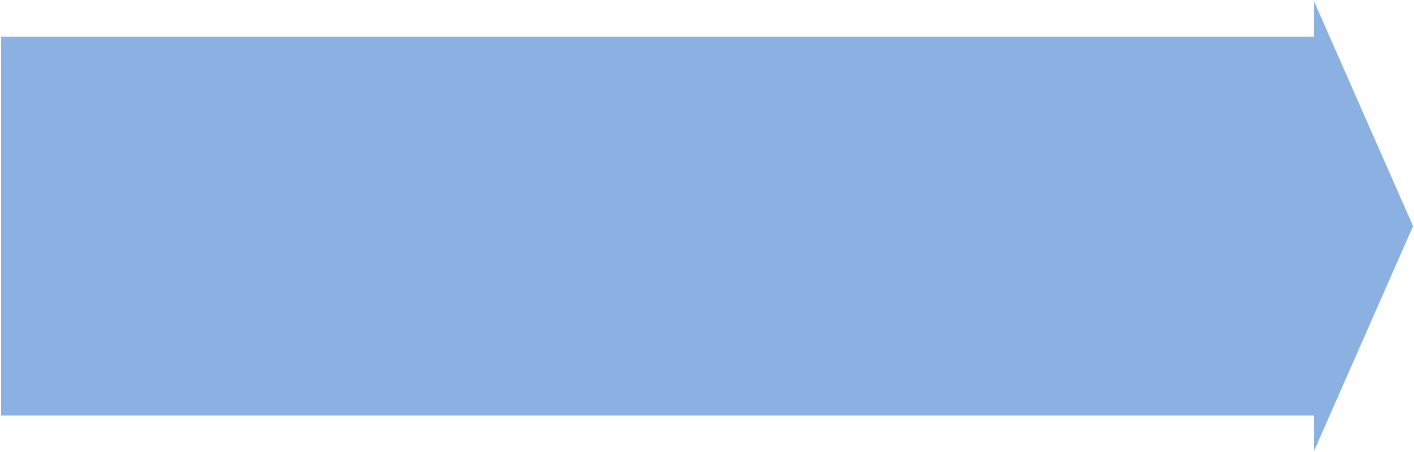 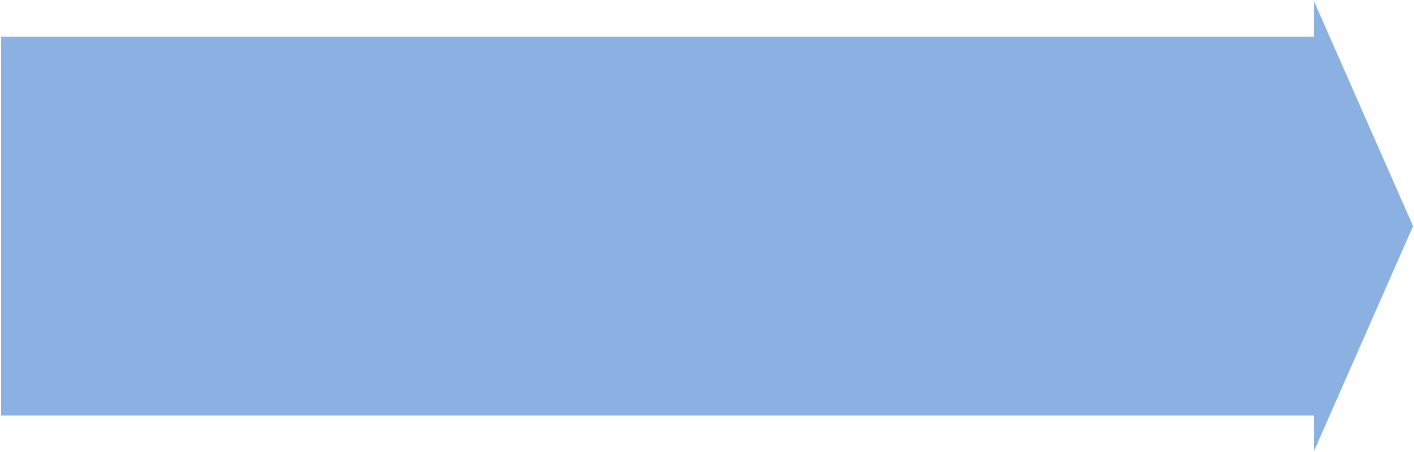 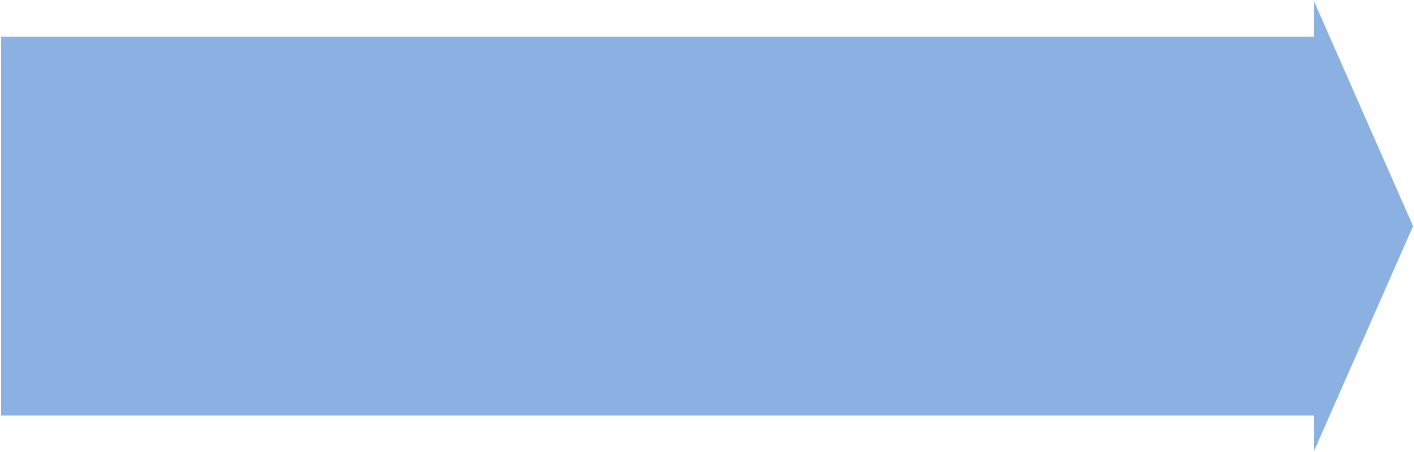 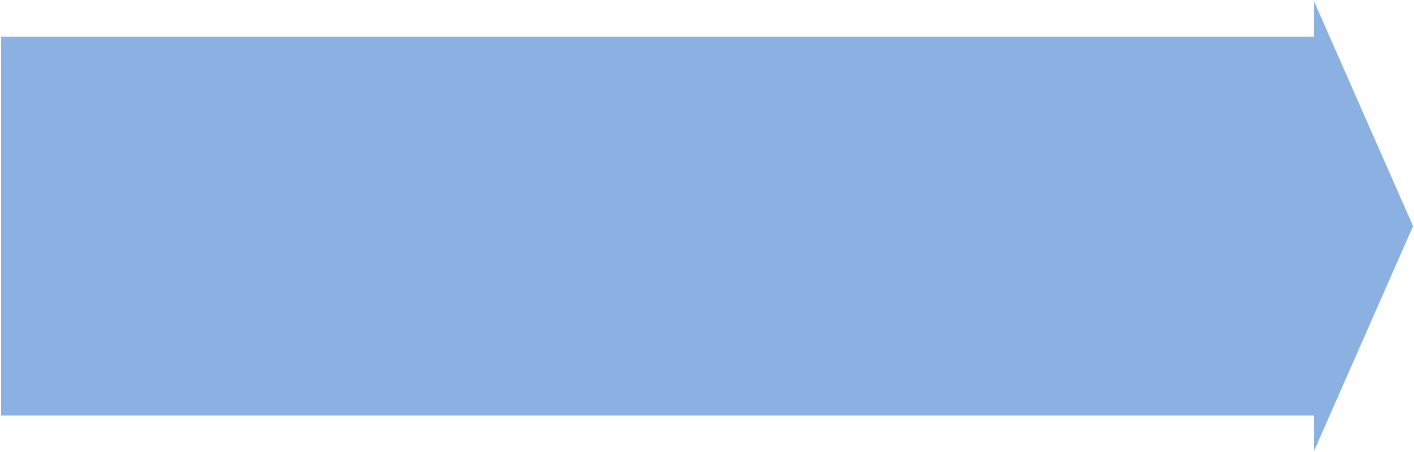 Stage 1
Stage 2
Stage 3
Stage 4
Same Time
& Space
Additional   Bifacial PVP’s at no extra cost
Active Cooling of
PV Cells
Increases Electric production
Huge Annual Savings
Electric Power
and
Thermal Energy
Optimized
Hybrid Bifacial Thermal Panel By  Triple Boosting Effect
$
UPS
Hybrid
 Bifacial PV Thermal
Transparent Panel
UPS modules are connected to the differential water circulation system providing all the required sanitary hot water. This system can add anywhere from 60%-70% of  all thermal energy requirements  needed in the  operation of  domestic  heating and Hybrid thermal air conditioner units
Regular
Photovoltaic
Panel
Urban Facilities
The basis of our technology is a Novel micro HYBRID electric solar system. Currently, water heaters/tanks are largely powered by natural Gas/Electric/fossil fuels, which are more expensive options then the HYBRID SOLAR powered ones

Hot water is currently heated by a  HYBRID Single faced  photo-voltaic/water combinaton  utilizing technology which is 30%-40% less efficient then the P.G.Solar Greenergy patented technology alternative. This existing technology is far less economical in terms of scale of energy production which is installed on a much  smaller physical footprint
Industrial facilities
Commercial properties
No
Competition
Green Houses
UPS
Ultra Photovoltaic Solar
The most incredible HYBRID Triple Boosting Solar Thermal  innovation
Used as an alternative to roof tiles/roofing, greenhouse, and thermal insulation
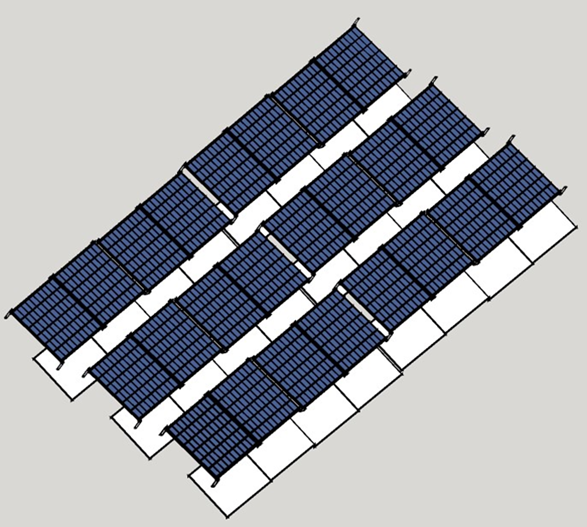 Performance Guarantee on PGSolar Greenergy Integrated Bifacial PV Panels
Linear Power Output
8 years 94% 
30 years 86%
MORE USABLE ENERGY 
within the 
SAME PHYSICAL PLATFORM
Reduce aging of photovoltaic module
Powerful and even  in the event of a panel loss or interrupted water circulation, there is no possibility for the photovoltaic cells to overheat beyond the permissible and  destroyed.
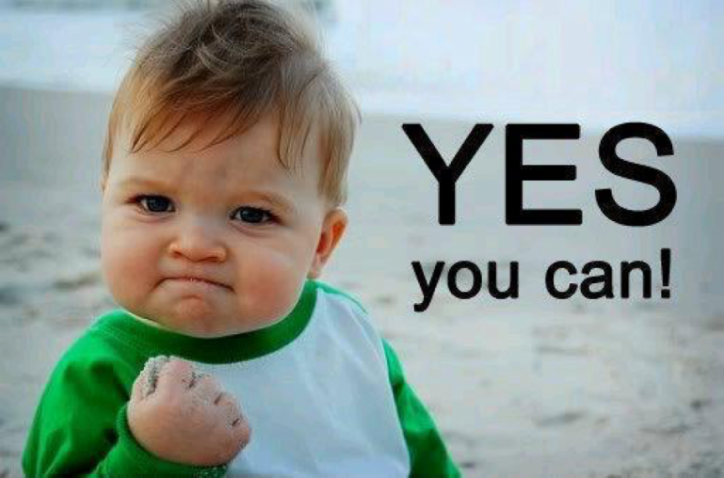 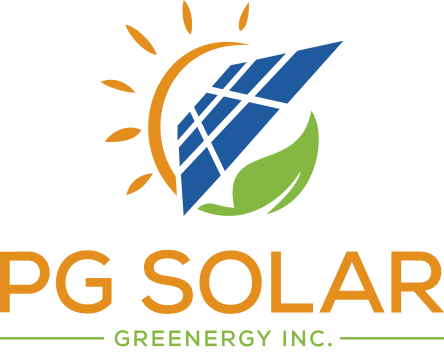 Patent  255843   PCT/IL2019050627
© 2018 All right reserved to Peter Graner                
 Mobil 00972547275551    petergreenerenergy@gmail.com